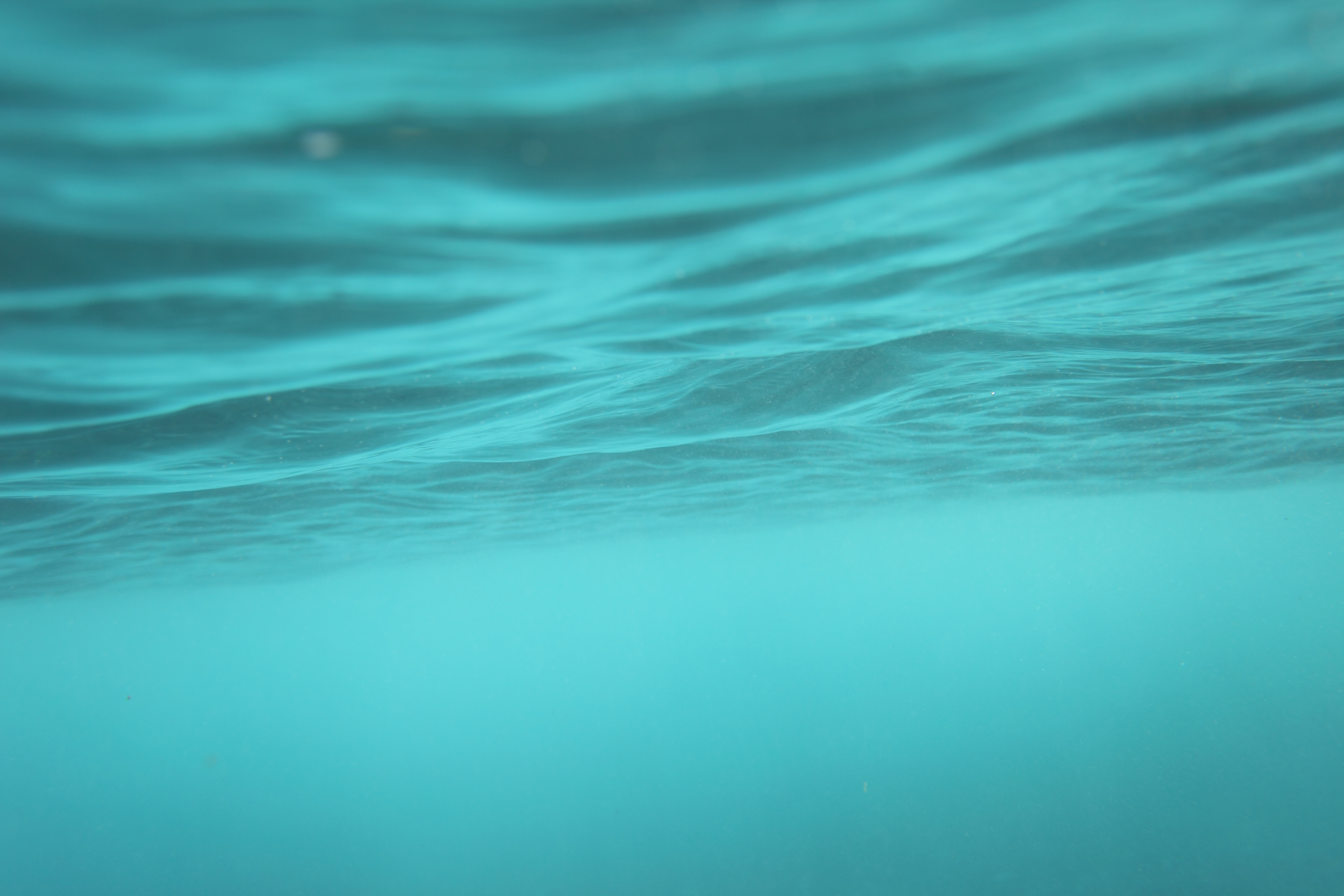 Hebrews 2:1-3
Drifting Away
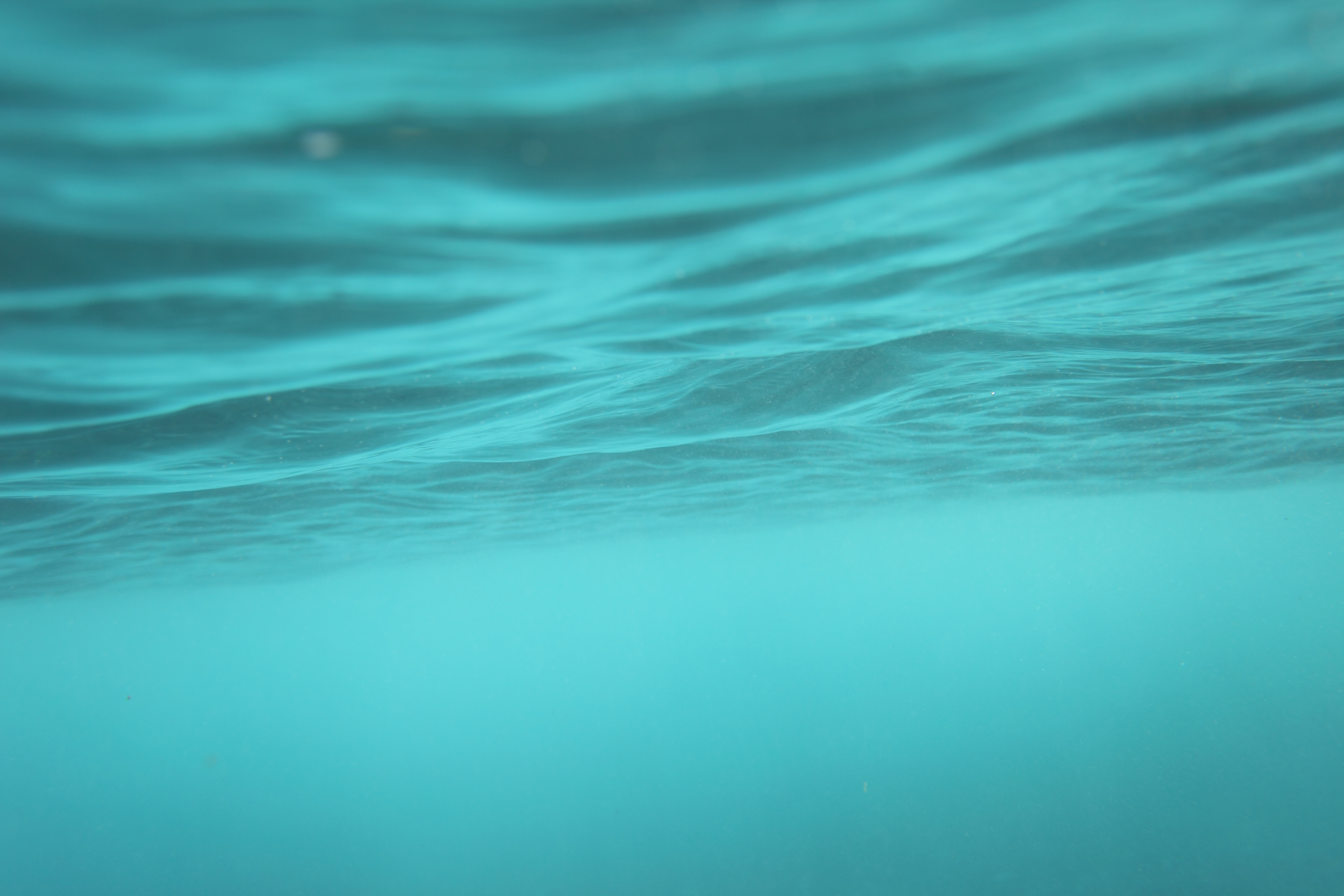 Hebrews 2:1-3
(Hebrews 2:1)  Therefore we must give the more earnest heed to the things we have heard, lest we drift away.
(Hebrews 2:2)  For if the word spoken through angels proved steadfast, and every transgression and disobedience received a just reward,
(Hebrews 2:3)  how shall we escape if we neglect so great a salvation, which at the first began to be spoken by the Lord, and was confirmed to us by those who heard Him,
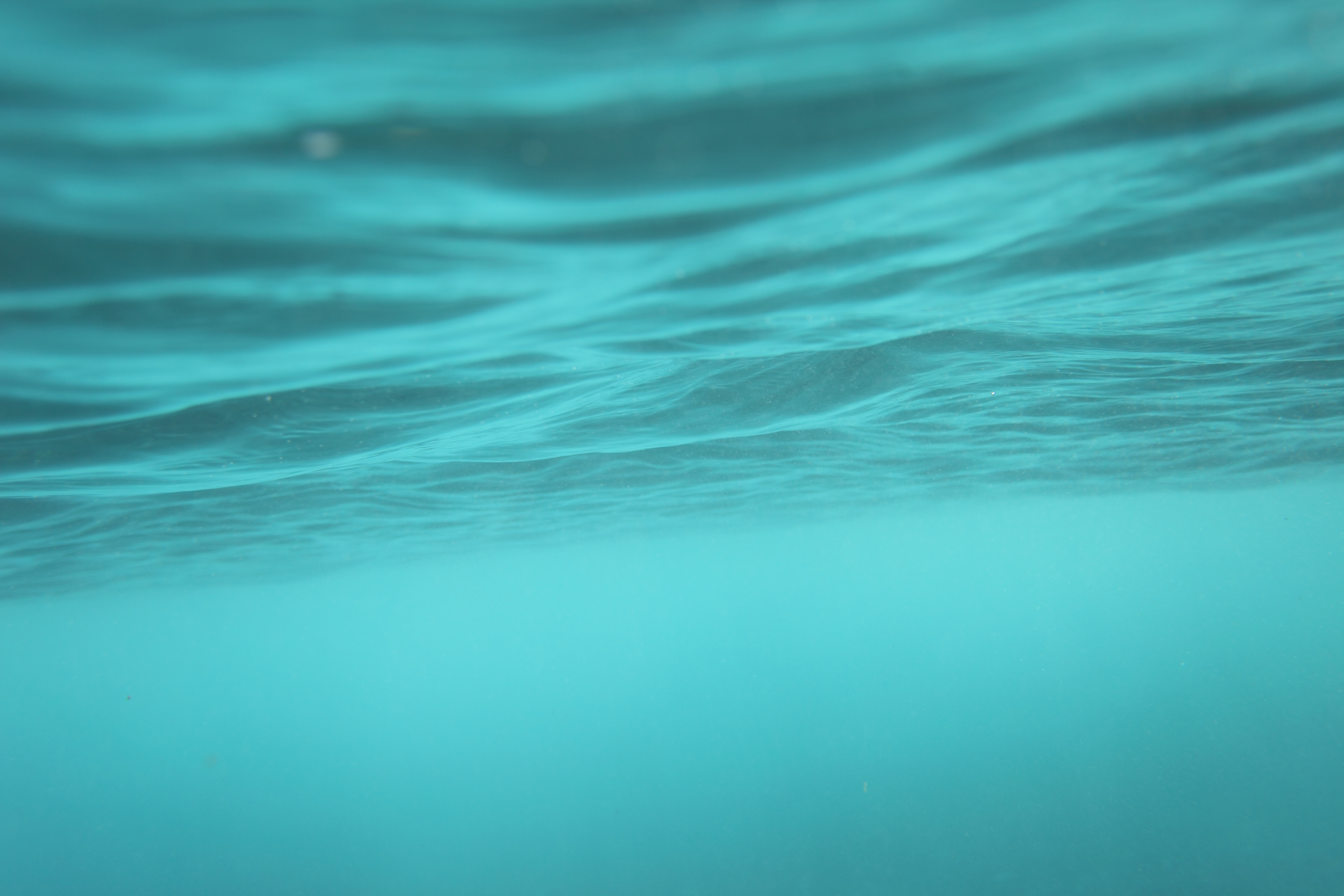 1} Study the Passage
No effort is required to drift away

By doing nothing – we drift

Nobody will reach heaven by drifting
One definition of SIN = to miss the mark
You can’t get to heaven by accident
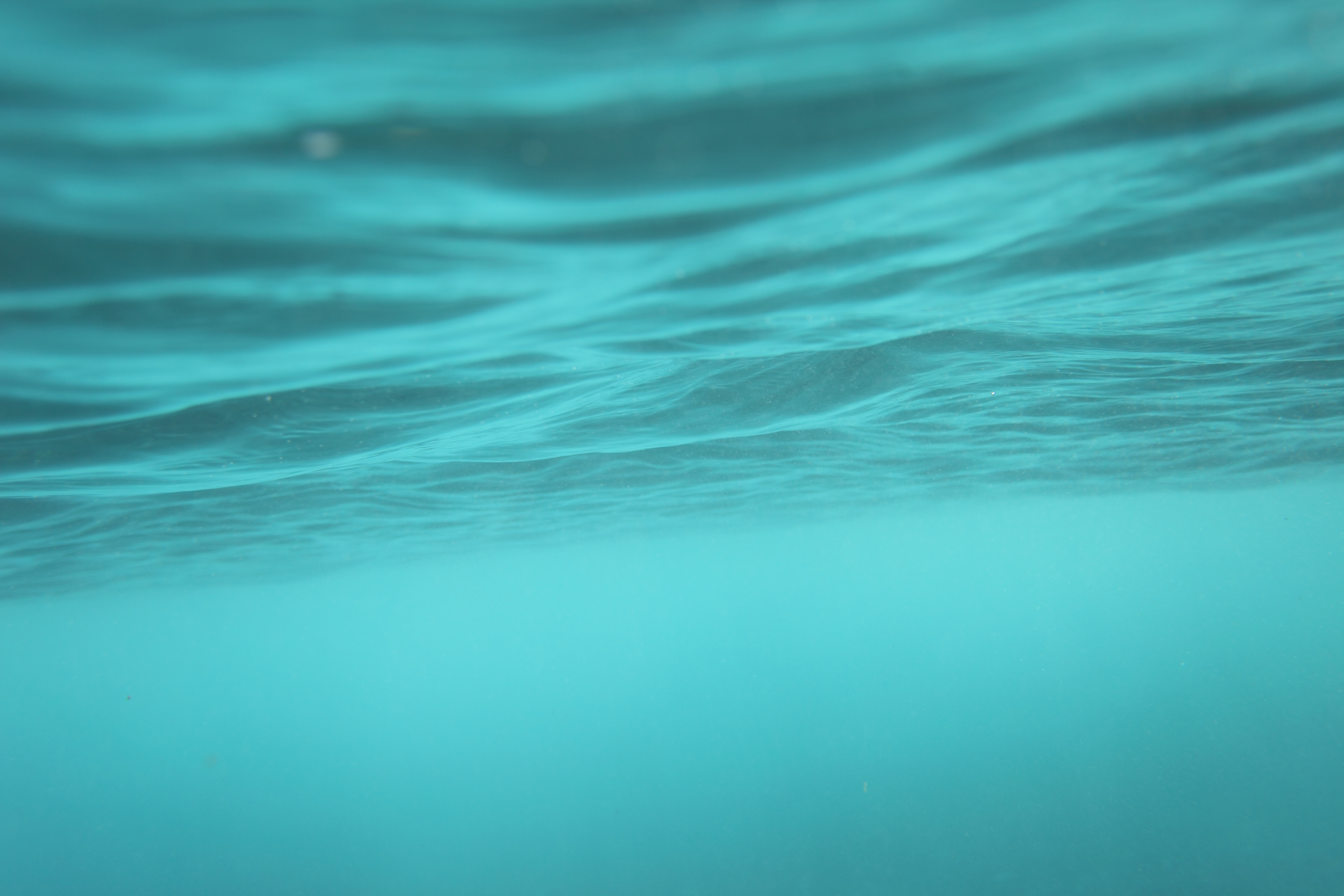 2} Examples of those who drifted
The Israelites
Golden Calf
Other gods
High places
In the Temple
Human sacrifice to Moloch
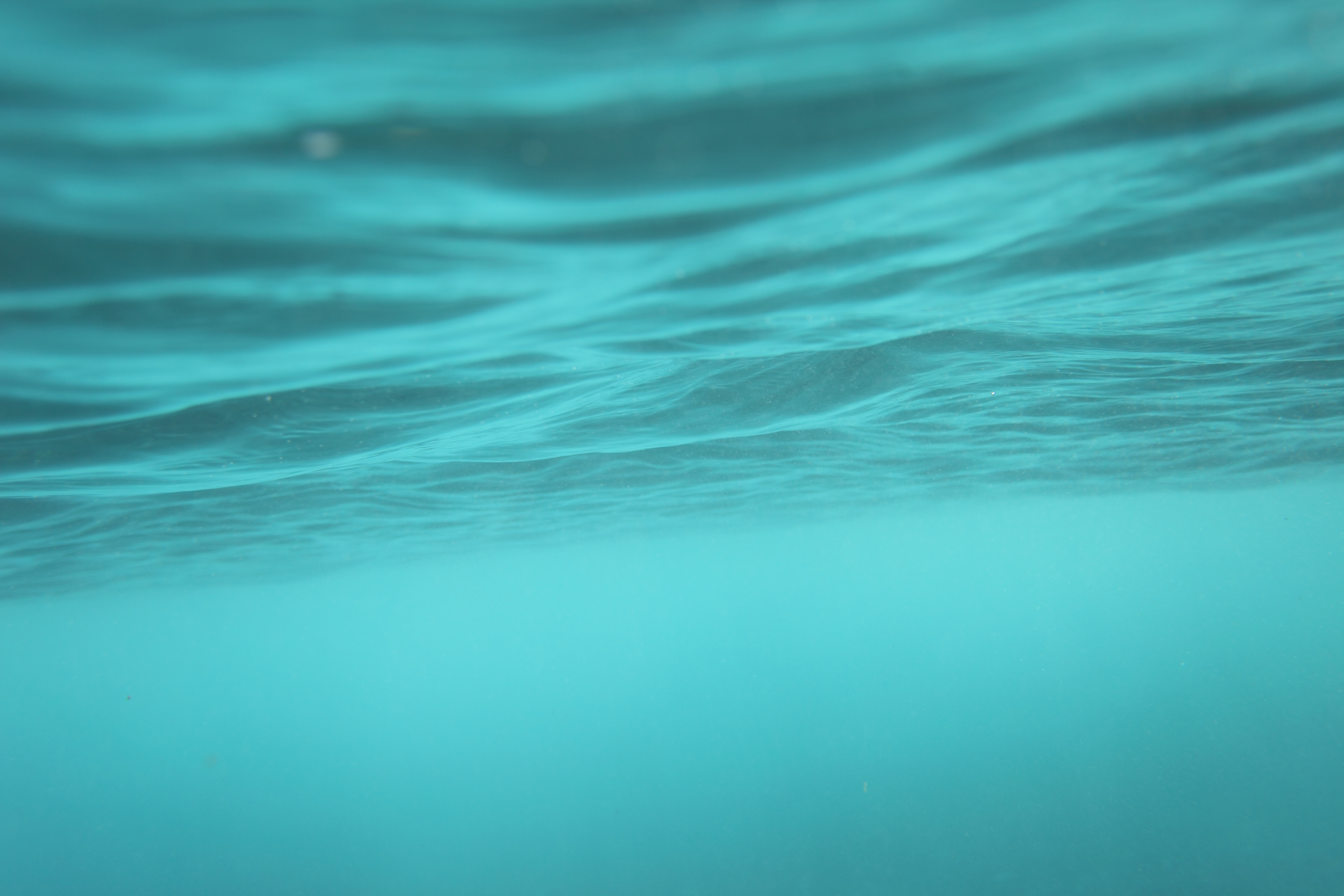 2} Examples of those who drifted
The Israelites
Early church
(Galatians 1:6)  I marvel that you are turning away so soon from Him who called you in the grace of Christ, to a different gospel, (7)  which is not another; but there are some who trouble you and want to pervert the gospel of Christ.
Slowly changed – leadership, baptism, worship, doctrines, moral teaching
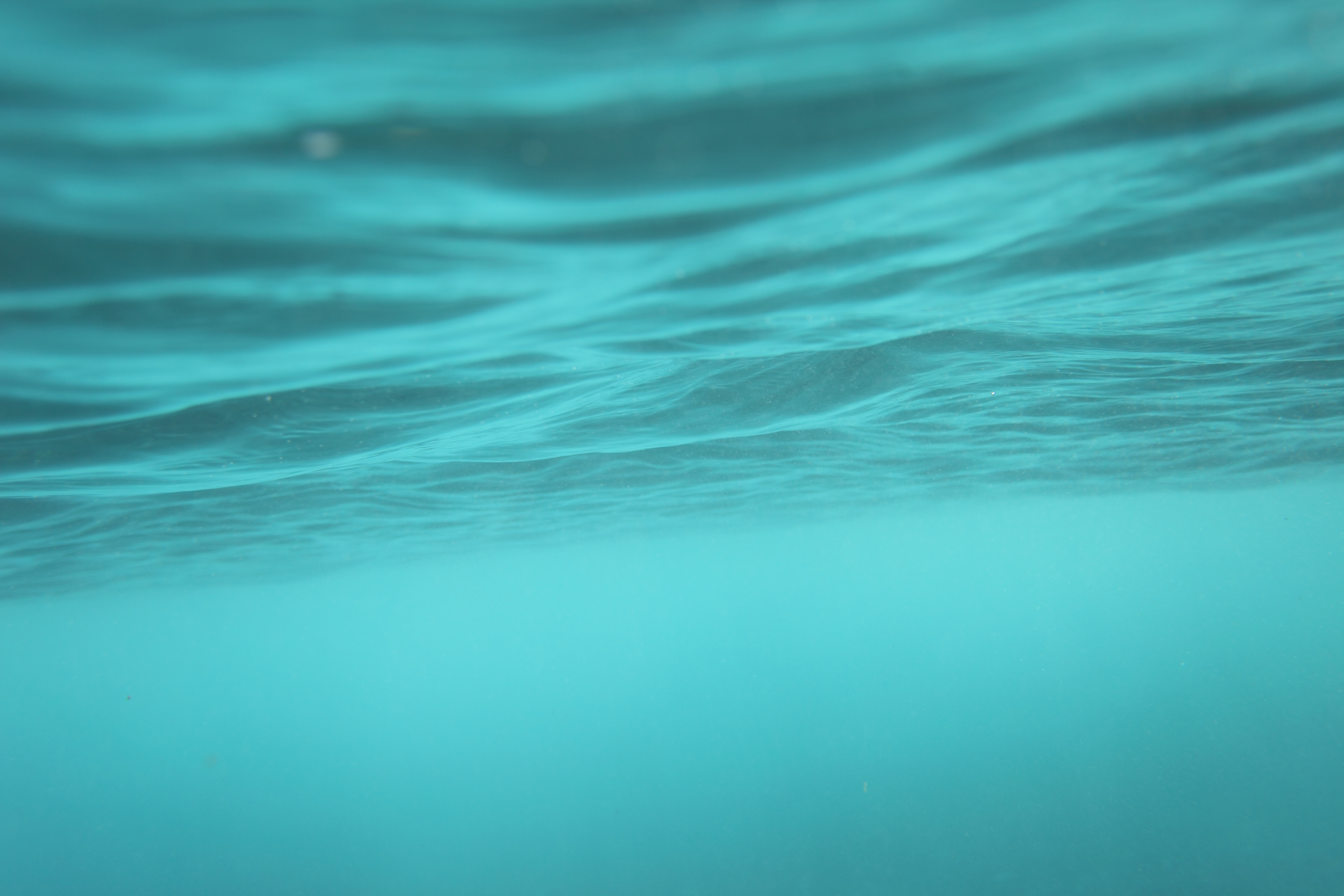 2} Examples of those who drifted
The Israelites
Early church
Restoration Movement
Changes in – missionary society, instrumental music, leadership, communion
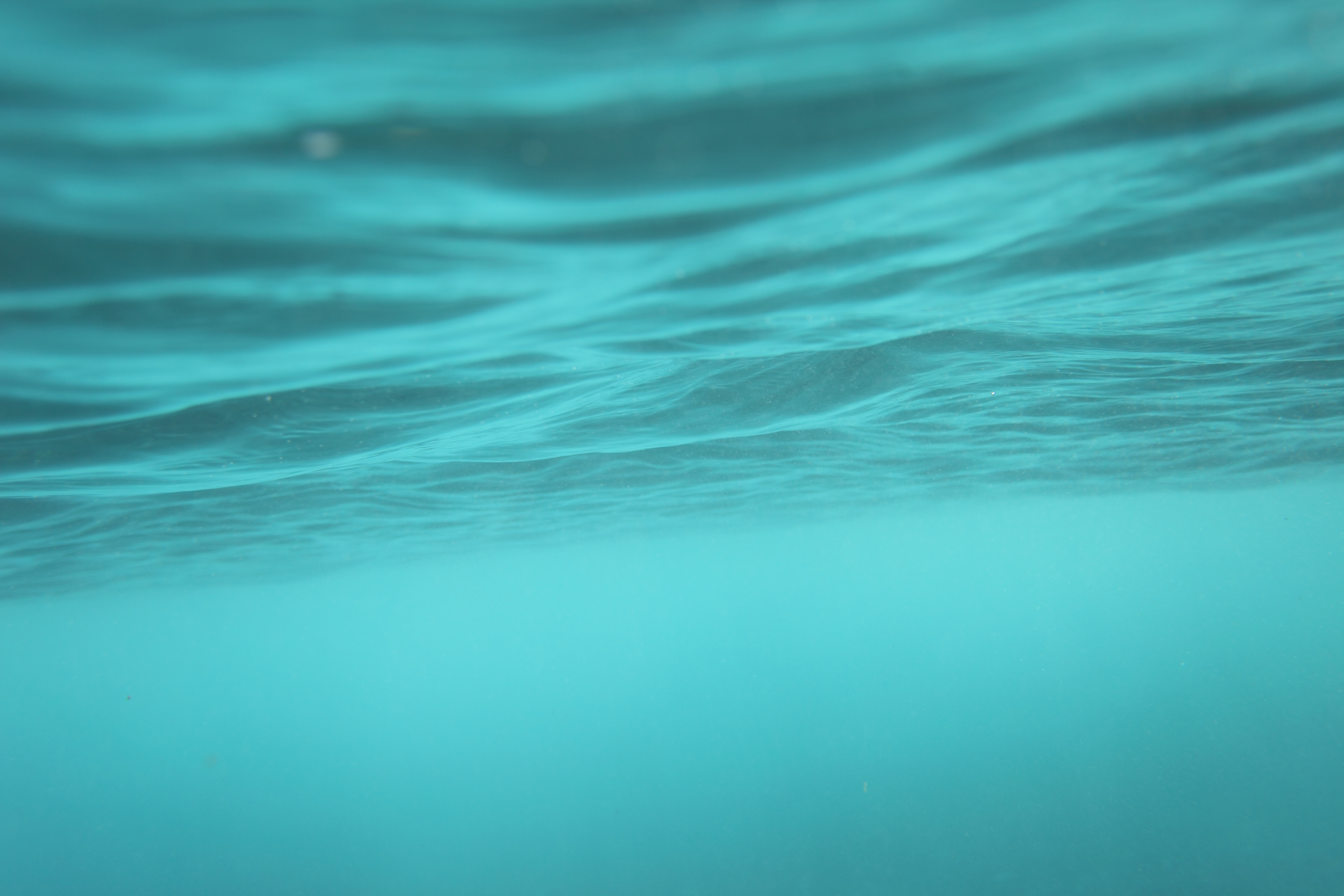 2} Examples of those who drifted
The Israelites
Early church
Restoration Movement
Individual Christians
(James 1:13)  Let no one say when he is tempted, "I am tempted by God"; for God cannot be tempted by evil, nor does He Himself tempt anyone. (14)  But each one is tempted when he is drawn away by his own desires and enticed. (15)  Then, when desire has conceived, it gives birth to sin; and sin, when it is full-grown, brings forth death.
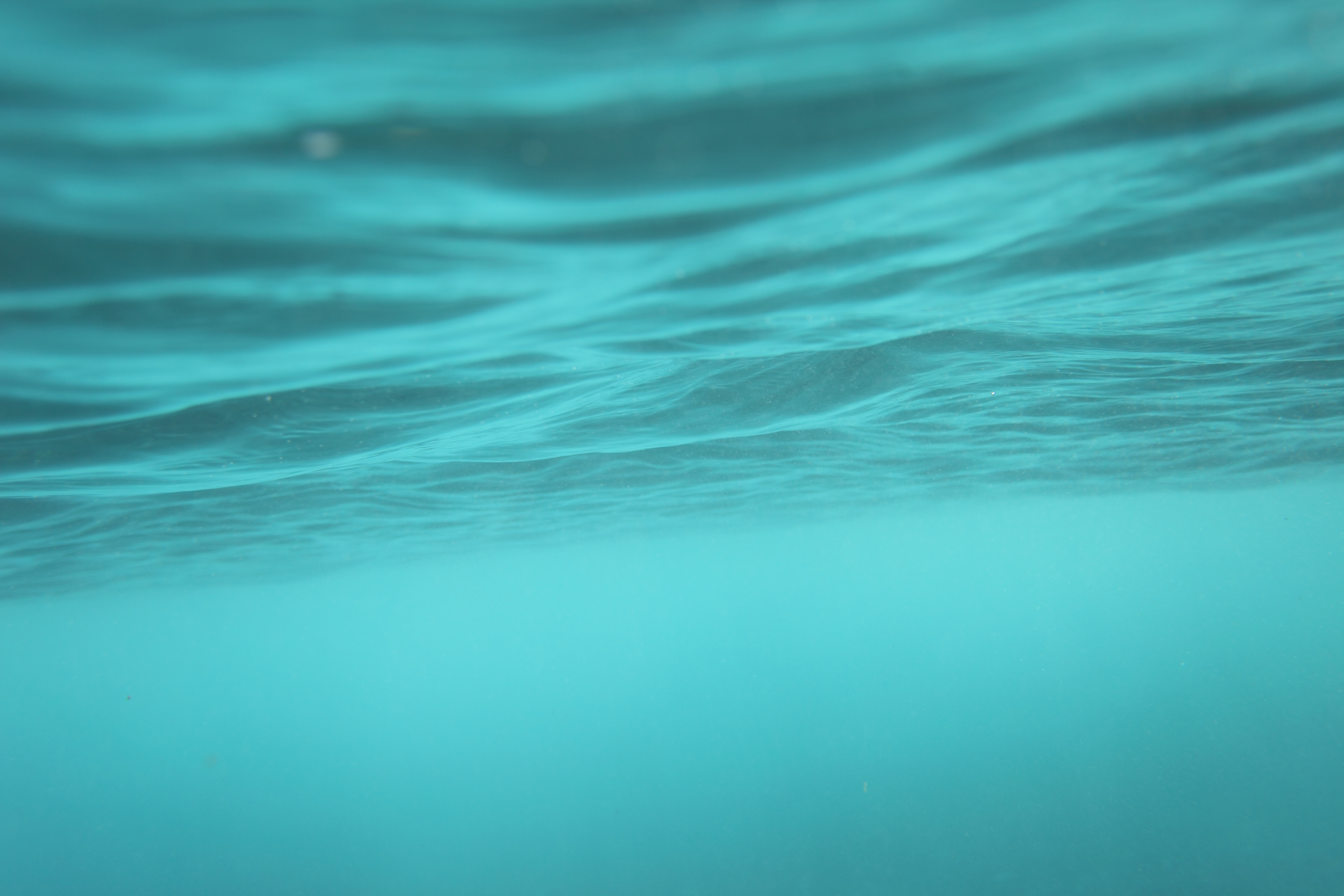 3} Symptoms of drifting
Changed attitude toward the work

Decline in zeal

Neglect in attendance

Giving less to the church

Becoming more critical

Neglect personal Bible study
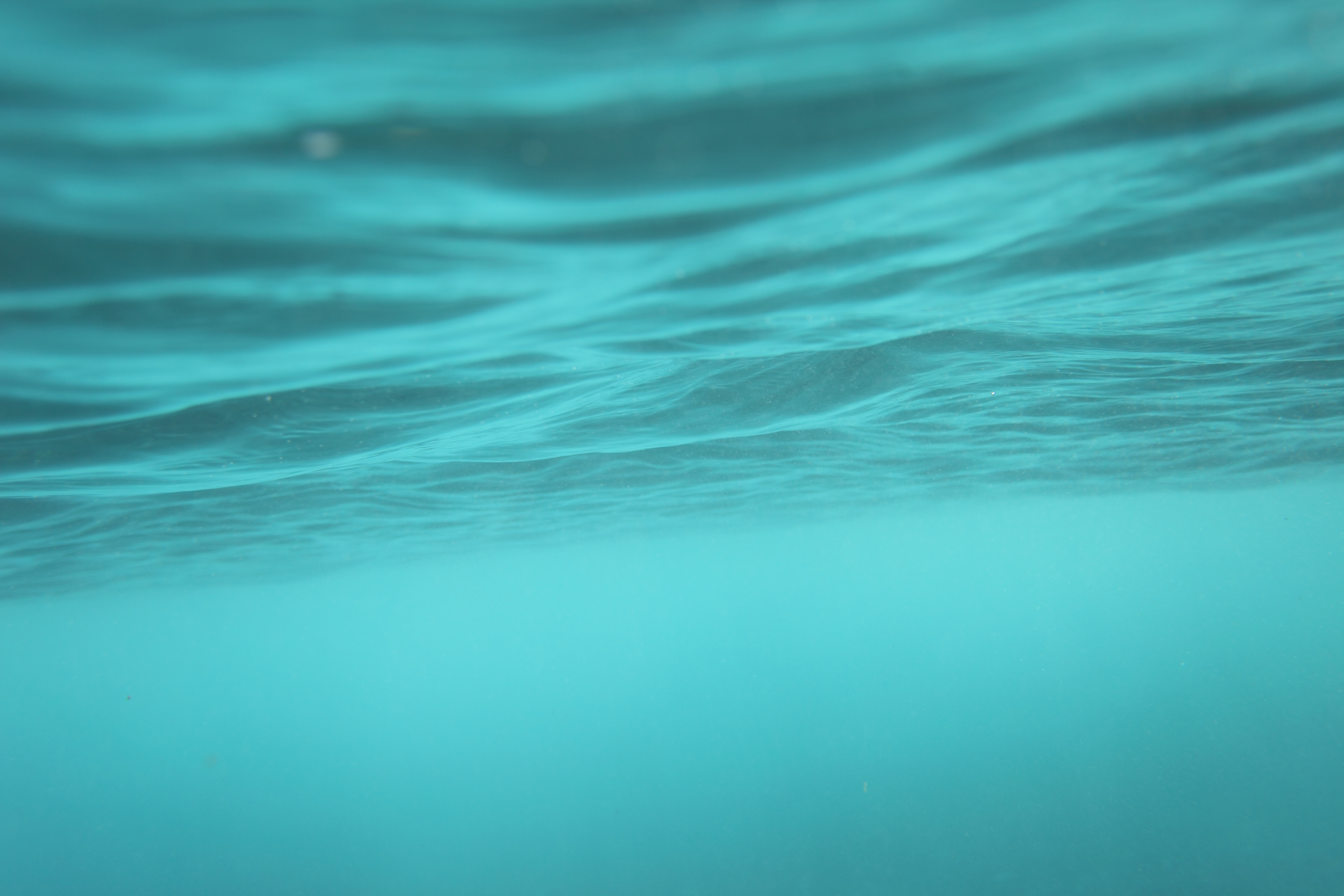 3} Symptoms of drifting
Doing questionable things

Compromise with error

Angry at sermons that point out sin

Try to please religious world

Have a “martyr complex”
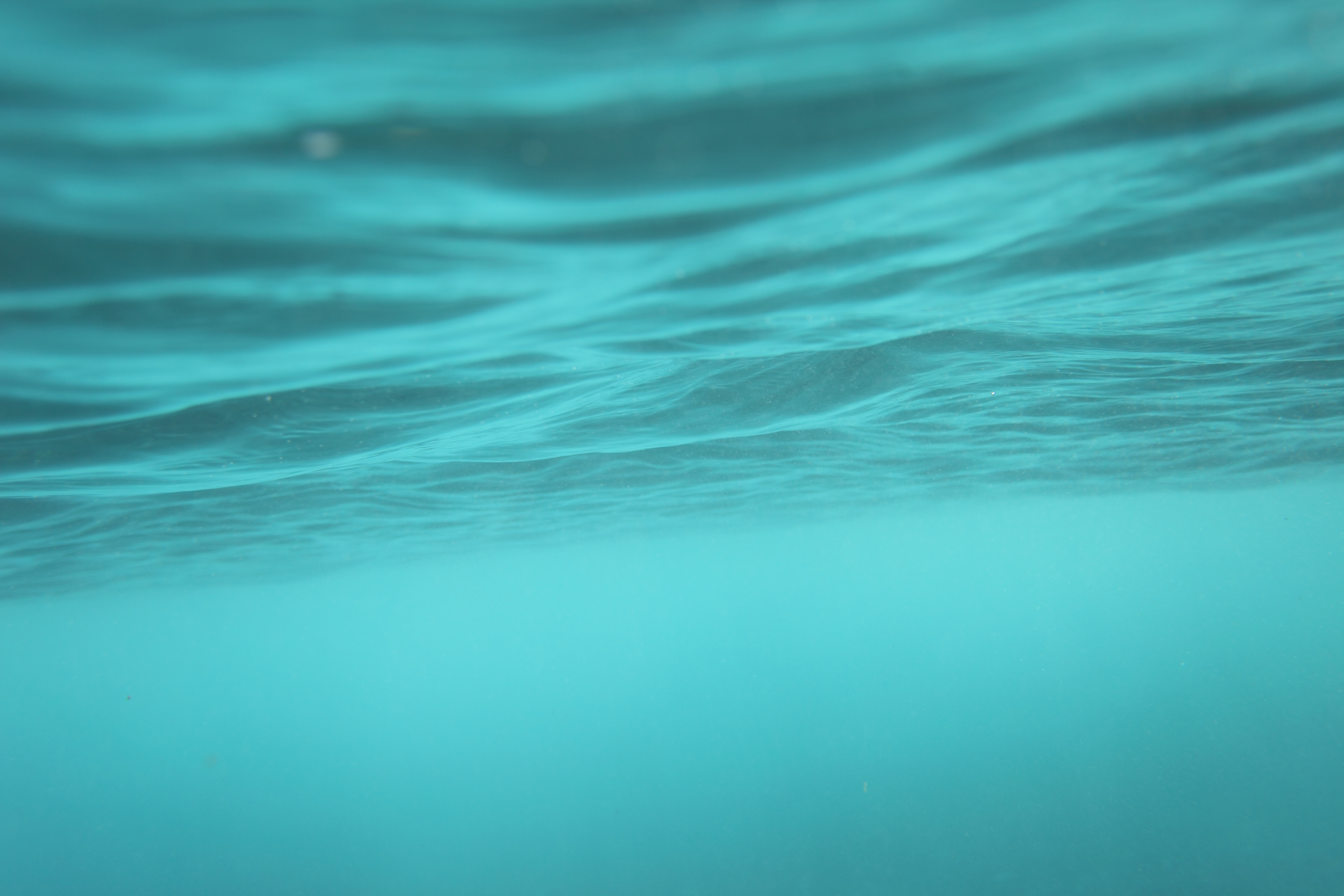 4} Take inventory (look around)
(2 Corinthians 13:5)  Examine yourselves as to whether you are in the faith. Test yourselves. Do you not know yourselves, that Jesus Christ is in you?—unless indeed you are disqualified.
(Ephesians 1:18)  the eyes of your understanding being enlightened; that you may know what is the hope of His calling, what are the riches of the glory of His inheritance in the saints,
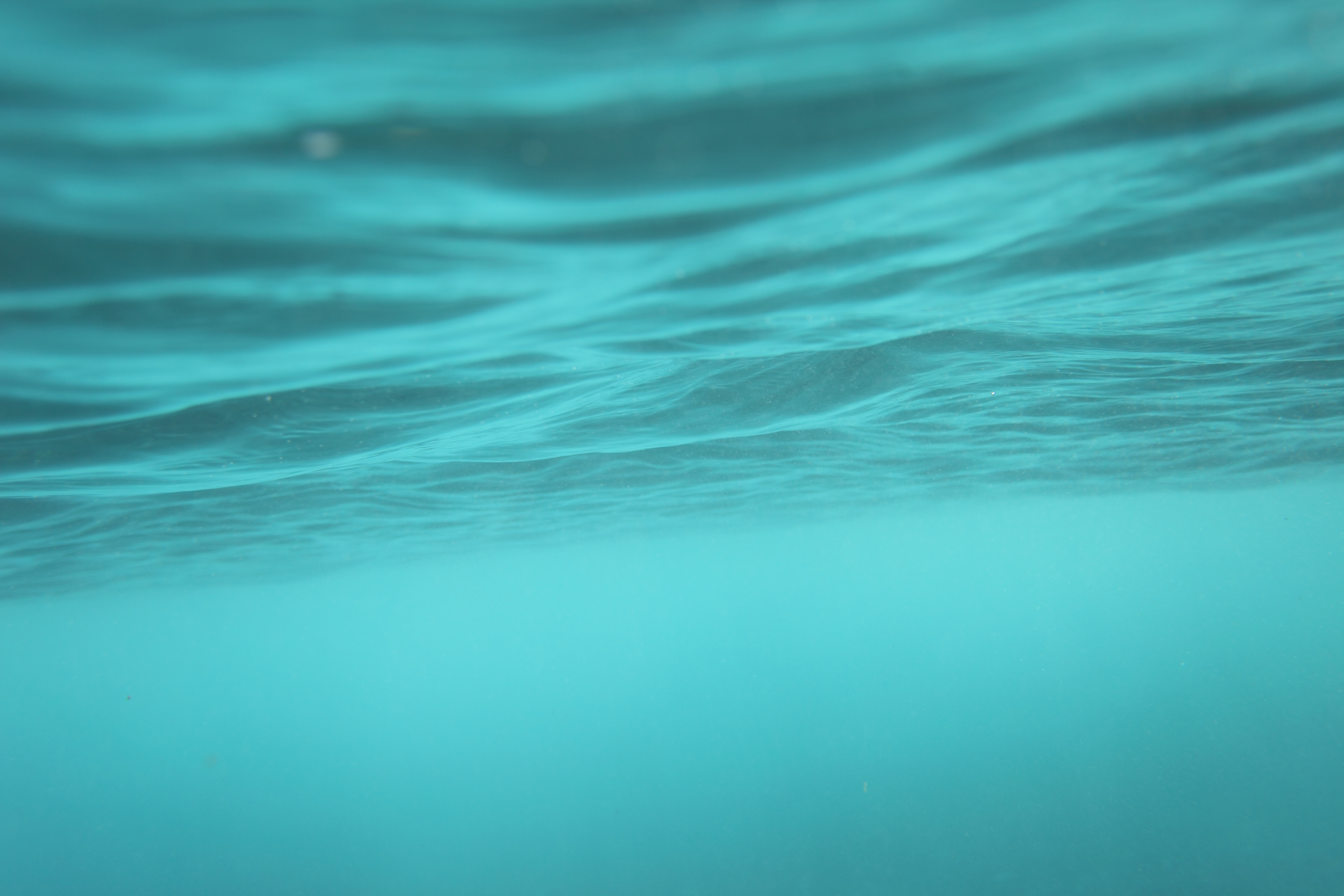 4} Take inventory (look around)
(2 Peter 3:17)  You therefore, beloved, since you know this beforehand, beware lest you also fall from your own steadfastness, being led away with the error of the wicked;
(1 Peter 5:8)  Be sober, be vigilant; because your adversary the devil walks about like a roaring lion, seeking whom he may devour.
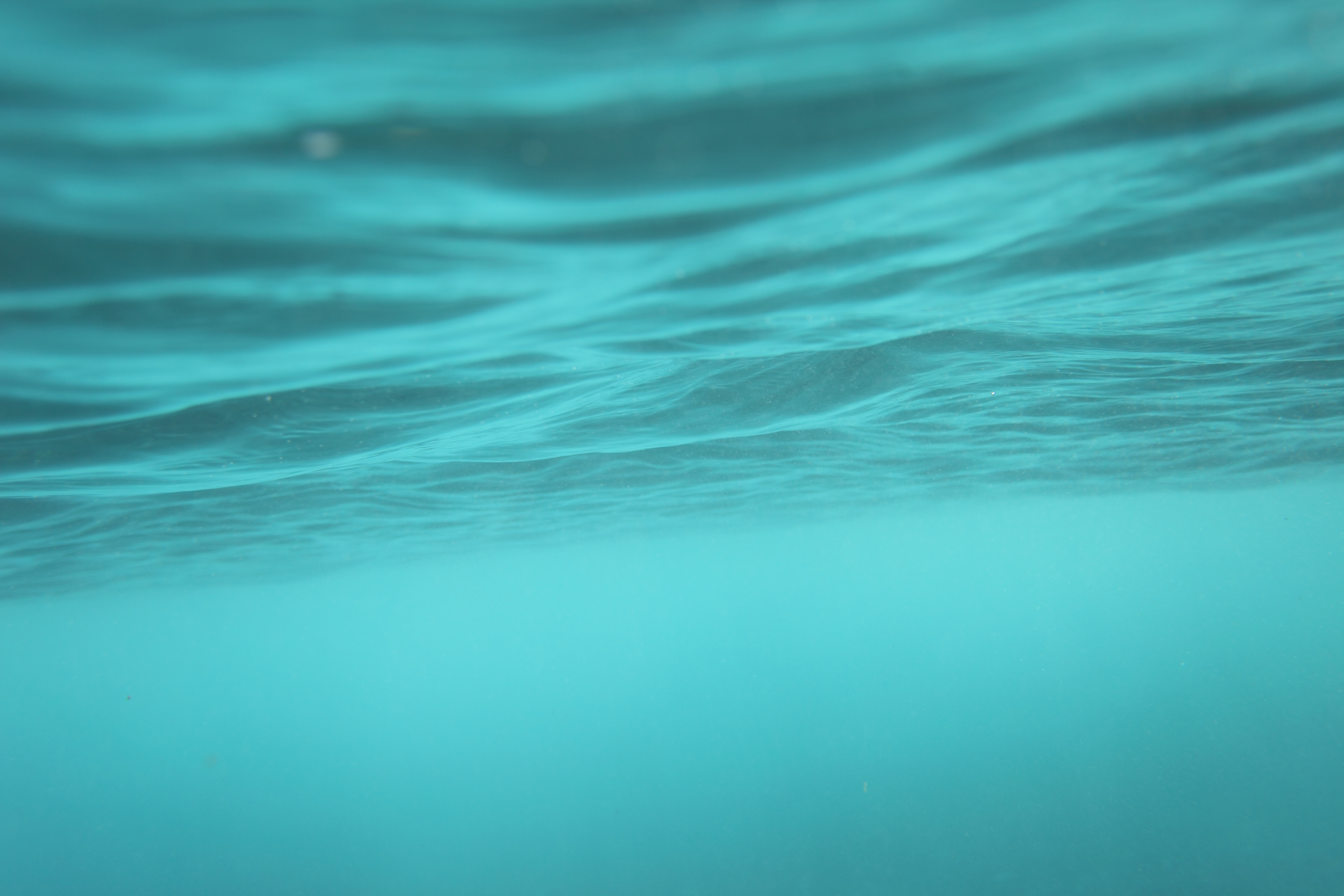 5} How to stop drifting
(1 Corinthians 16:13)  Watch, stand fast in the faith, be brave, be strong.

(Romans 12:2)  And do not be conformed to this world, but be transformed by the renewing of your mind, that you may prove what is that good and acceptable and perfect will of God.
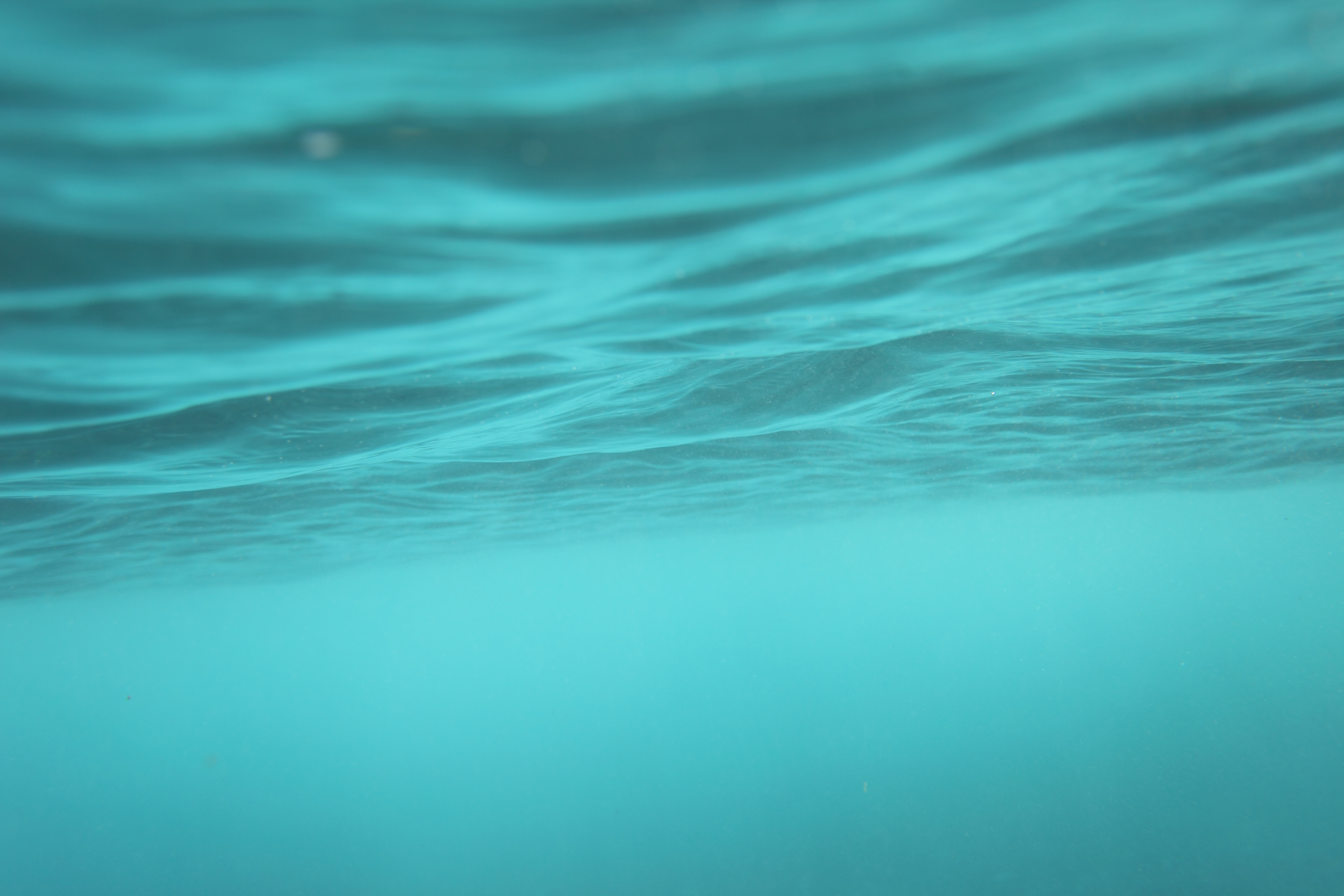 5} How to stop drifting
(Hebrews 12:1)  Therefore we also, since we are surrounded by so great a cloud of witnesses, let us lay aside every weight, and the sin which so easily ensnares us, and let us run with endurance the race that is set before us,

(Hebrews 12:2)  looking unto Jesus, the author and finisher of our faith, who for the joy that was set before Him endured the cross, despising the shame, and has sat down at the right hand of the throne of God.
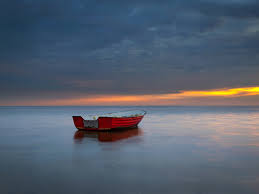 Are you drifting away?